Language Awareness for Key Stage 3
5: Parts of Speech — Part II
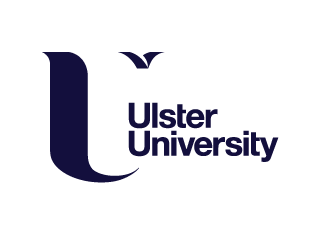 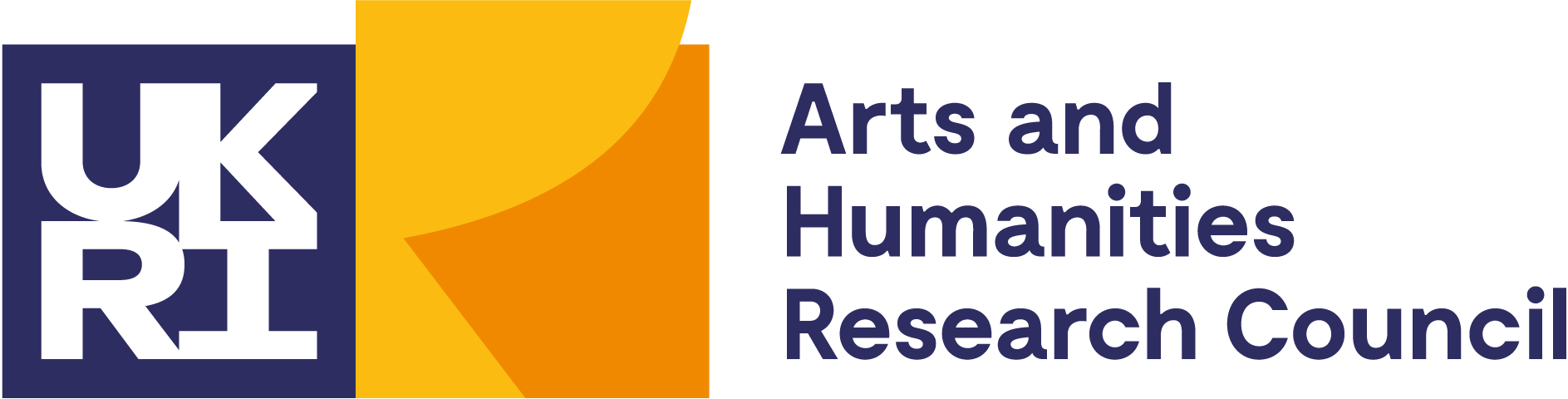 1
Roadmap
In the last lesson, we began to look at the parts of speech by considering nouns and verbs
Now you will see some more parts of speech: pronouns, adjectives and adverbs
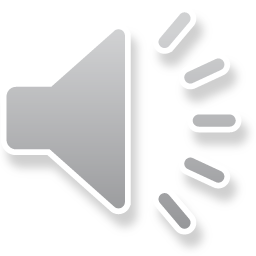 2
Parts of Speech
Previously, we learned that you can identify nouns and verbs according to where they appear in a sentence
​People like bikesPeople like dreams
However, other parts of speech can also occur in the same places as nouns
​They like them
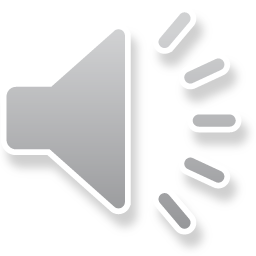 3
Pronouns
These words that can be used instead of nouns are pronouns
In English, pronouns include words such as I, me, we, us, you, he, him, she, her, it, they, them, who, and whom
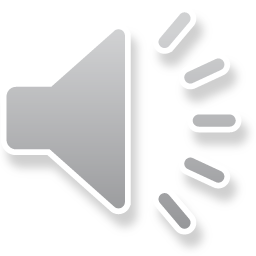 4
Pronouns
An important difference between nouns and pronouns is that nouns have a constant meaning
A noun like tree can only refer to a tree
A pronoun like it can refer to any thing, depending on what you’re talking about
A pronoun like I always refers to the person speaking, so when a different person speaks I refers to someone different
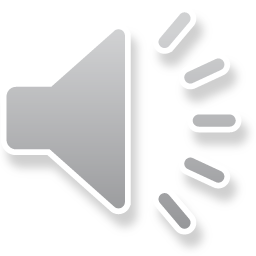 5
Pronouns
​John was hungry, so he ate some cake, and Bill was thirsty, so he drank some water
You can see how a single form like he can refer to different people, even in the same sentence
John was talking to Bill and he said that he was going out with Anna
Additional information is sometimes needed in order to identify the person referred to by a pronoun
In this case you would have to guess who was more likely to be going out with Anna, which means you would need to know more about Anna and John and Bill
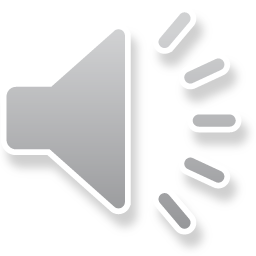 6
Activity
Read the first sample text in your handout and underline all the pronouns
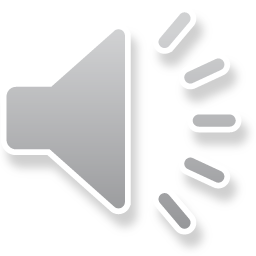 7
Solution
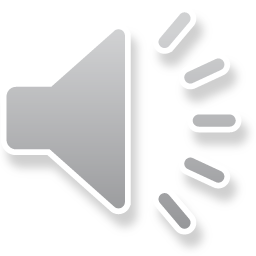 8
Solution
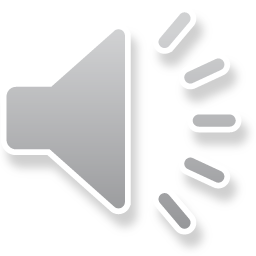 9
Adjectives
​Adjectives are another part of speech
​Adjectives modify nouns and pronouns
A tall tree
A fast bike
​Poor you!
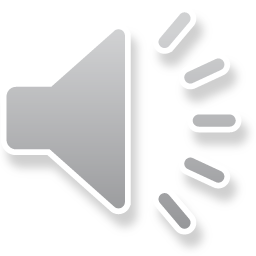 10
Adjectives
As you will see, adjectives have many of the same properties as nouns
In many languages, including French, there are singular and plural adjectives in the same way that there are singular and plural nouns
One good book
Un bon livre
Two good books
Deux bons livres
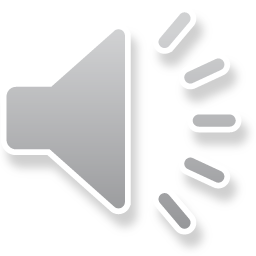 11
Adjectives
In English, the adjective almost always comes before the noun
​black cat
There are some languages, such as Polish and Japanese, that use the same order as English
​czarny kot
​kuroi neko
However, there are also languages where the noun normally comes first, such as Irish
​cat dubh
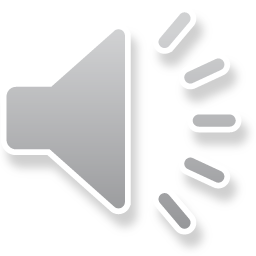 12
Adjectives
In some languages, such as French, adjectives can occur in more than one position, with different meanings
Un grand hommeA great man
Un homme grandA tall man
As you can see, English expresses the same distinction by using different words in the same position
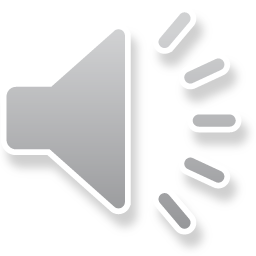 13
Adjectives
It is sometimes possible to use an adjective in the same way as a noun
I saw a rich man
I saw a poor man
I saw a French woman
I saw a Swiss woman
We discussed the rich
We discussed the poor
We discussed the French
We discussed the Swiss
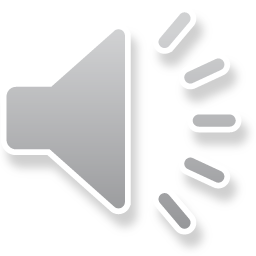 14
Adjectives
When is it possible to use adjectives in this way?
Can you do this with any adjectives in English?
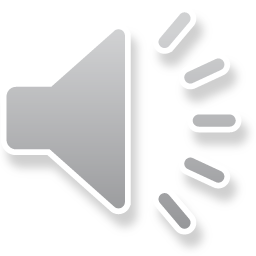 15
Adjectives
In English it is only possible to use adjectives as nouns in certain situations, usually when referring to groups of people
In other languages this can be done with almost any adjective
French
Un méchantA naughty (person)
Greek
Tò alēthésThe true (thing) [= the truth]
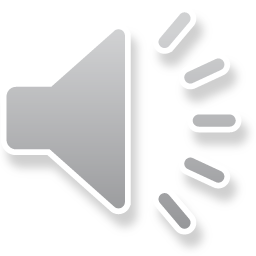 16
Adverbs
​Adverbs are a very diverse group of words, both in form and in function
Come here!
It was very good
They run quite fast
​Unfortunately, they were late
Some adverbs express location in space or time
Adverbs can modify adjectives
Adverbs can modify verbs
Adverbs can modify other adverbs
Adverbs can also modify entire sentences
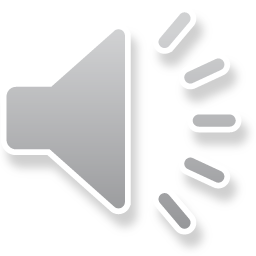 17
Activity
Read the second sample text in your handout and underline all the adverbs
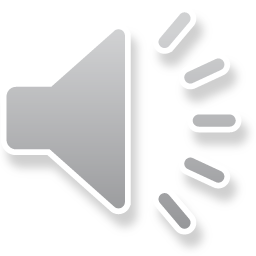 18
Activity
You can see the solution in a little while
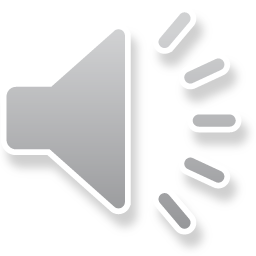 19
Adverbs
Many adverbs are formed from adjectives
In English, the usual way to do this is by adding -ly
They are quick thinkers
They think quickly
Some adjectives have adverbs of other types
They are good singers
They sing well
However, not all words ending in -ly are adverbs
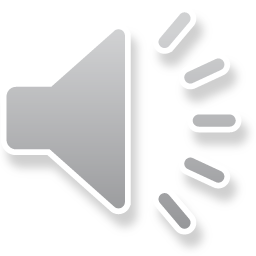 20
Adverbs
In languages like German, there is no special way of forming adverbs
Adverbs look just like adjectives
Diese Sänger sind gutThese singers are good
Sie singen gutThey sing well
This is also true of some adverbs in English
They are fast drivers
They drive fast
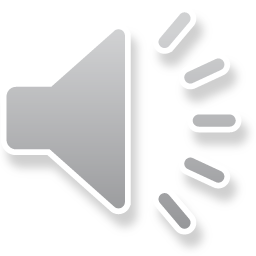 21
Adverbs
There is much more choice about where to put adverbs in a sentence than for most other parts of speech
​Often, this would happen
This would often happen
This would happen often
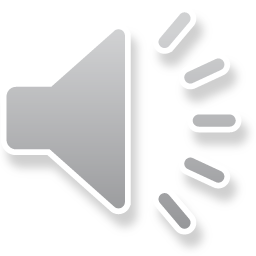 22
Adverbs
However, sometimes changing the position of an adverb can change the meaning of a sentence
We want to go skiing often(We want to do a lot of skiing)
We often want to go skiing(We feel this way a lot)
He told me everything frankly(He was being frank)
​Frankly, he told me everything(I am being frank)
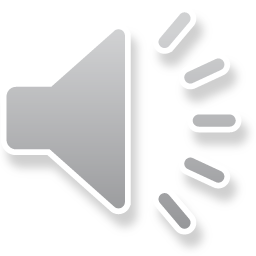 23
Activity
Go back to the text where you underlined adverbs
Can you see any adverbs that you missed?
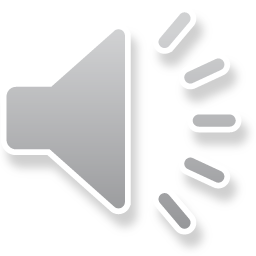 24
Solution
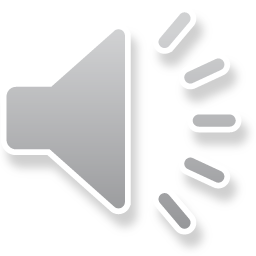 25
Solution
The chief difficulty Alice found at first was in managing her flamingo.  She succeeded in getting its body tucked away comfortably enough, under her arm, with its legs hanging down, but generally, just as she had got its neck nicely straightened out, and was going to give the hedgehog a blow with its head, it would twist itself round and look up in her face
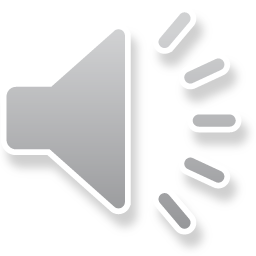 26
Solution
Some of these words are not always adverbs.  We will discuss them more in  another lesson.
The chief difficulty Alice found at first was in managing her flamingo.  She succeeded in getting its body tucked away comfortably enough, under her arm, with its legs hanging down, but generally, just as she had got its neck nicely straightened out, and was going to give the hedgehog a blow with its head, it would twist itself round and look up in her face
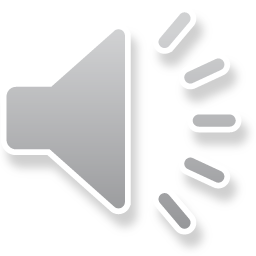 27
Conclusion
​Pronouns can be used in place of nouns
The meaning of pronouns can change, depending on what they represent
​Adjectives modify nouns and pronouns
​Adjectives can sometimes be used like nouns
​Adverbs modify adjectives, verbs, and other adverbs
There is a lot of variety in how adverbs are formed and used
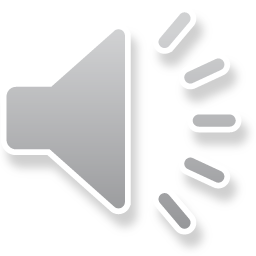 28